Figure 3. (A) Left: sgACC seed in green. Right: Resulting t-map showing regions in which abstainers had significantly ...
Cereb Cortex, Volume 23, Issue 9, September 2013, Pages 2086–2099, https://doi.org/10.1093/cercor/bhs190
The content of this slide may be subject to copyright: please see the slide notes for details.
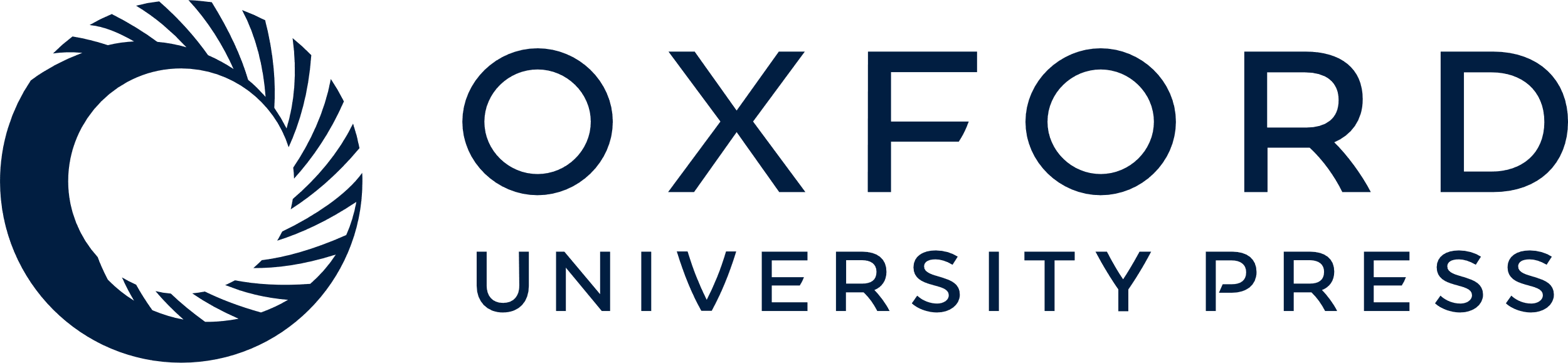 [Speaker Notes: Figure 3. (A) Left: sgACC seed in green. Right: Resulting t-map showing regions in which abstainers had significantly higher strength of RSS than relapsers within the sgACC network. t-Map is overlaid on a MNI brain in radiological orientation (right is left). (B) Bar graphs (with ±1 standard error bars) showing strength of RSS between sgACC and regions with significant differences between abstainers (blue bars) and relapsers (green bars). ANCOVA analysis showed that differences in all regions showed were still significant after controlling for noise (see F and Sig. values in Table 6B). RSS, resting-state synchrony; sgACC, subgenual anterior cingulate cortex; DLPFC, dorsolateral prefrontal cortex; LN, lentiform nucleus; MOG, middle occipital gyrus.


Unless provided in the caption above, the following copyright applies to the content of this slide: © The Author 2012. Published by Oxford University Press. All rights reserved. For Permissions, please e-mail: journals.permissions@oup.com]